Figure 3. Ex vivo methylation and blocking assay. (A) Methylation of in vitro transcribed tRNAAsp(GUC) was ...
Nucleic Acids Res, Volume 41, Issue 18, 1 October 2013, Pages 8615–8627, https://doi.org/10.1093/nar/gkt634
The content of this slide may be subject to copyright: please see the slide notes for details.
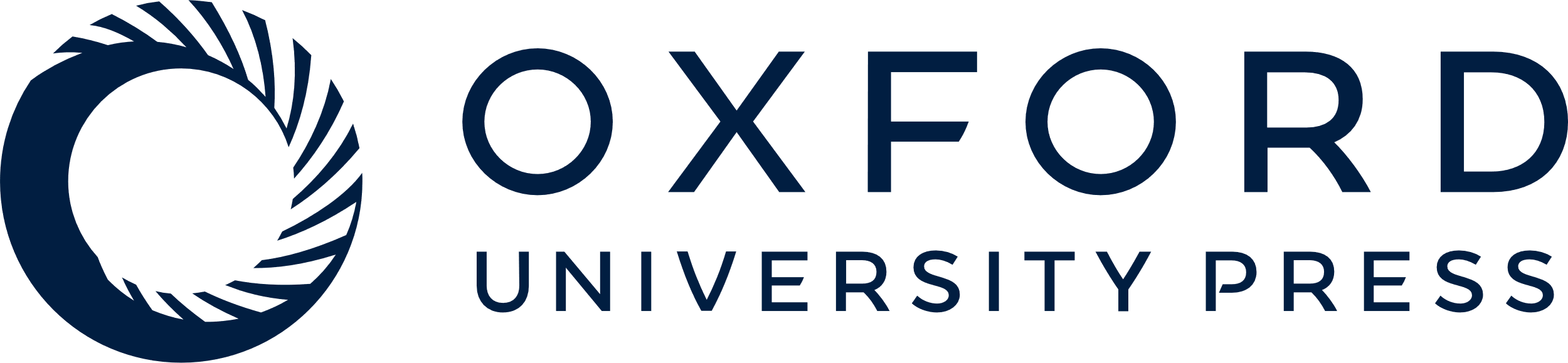 [Speaker Notes: Figure 3. Ex vivo methylation and blocking assay. (A) Methylation of in vitro transcribed tRNAAsp(GUC) was completely blocked when a complementary antisense oligo was hybridized. (B) Using enriched small RNA from dnmAKO cells, ex vivo methylation in the tRNA size class was differentially lost when antisense oligos to tRNAAsp(GUC) and tRNAGlu(UUC) were hybridized before the methylation reaction. The oligo against tRNAGlu(UUC) also covers tRNAGlu(CUC) with minor mismatches (see Supplementary Figure S2). Even with both oligos, a significant amount of 3H incorporation still remained. The upper panel shows the ethidiumbromide stained gel to demonstrate equal loading, the lower panel shows the fluorogram. The arrow marks a band that was specifically lost when the anti tRNAGlu(UUC) oligo was used.


Unless provided in the caption above, the following copyright applies to the content of this slide: © The Author(s) 2013. Published by Oxford University Press.This is an Open Access article distributed under the terms of the Creative Commons Attribution Non-Commercial License (http://creativecommons.org/licenses/by-nc/3.0/), which permits non-commercial re-use, distribution, and reproduction in any medium, provided the original work is properly cited. For commercial re-use, please contact journals.permissions@oup.com]